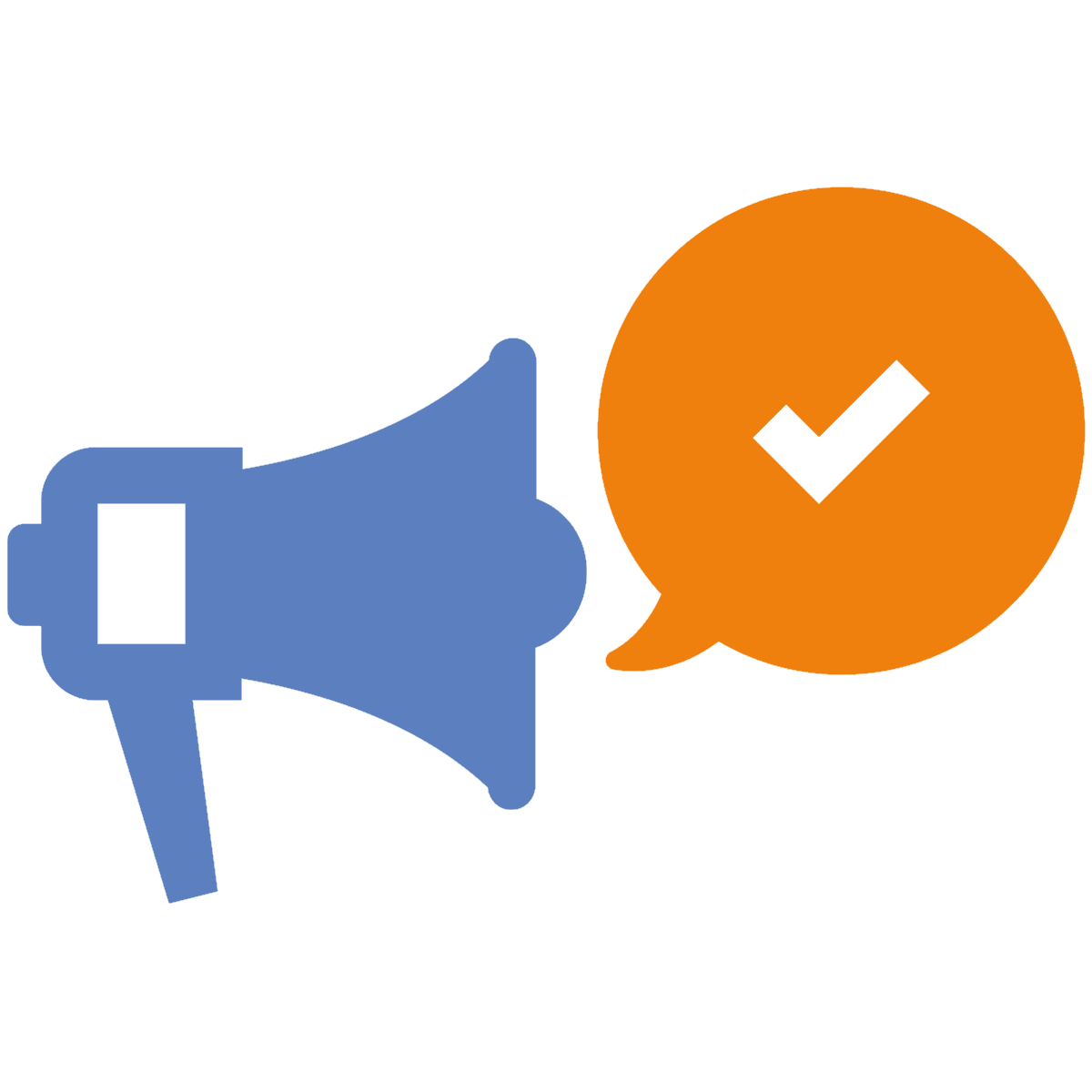 Campagne di successo
Prevenire, Affrontare
Età 14-18
Campagne di successo
Durata: 45 minuti
Obbiettivi formativi:
I partecipanti impareranno a:
Identificare le caratteristiche delle campagne efficaci e di successo
Familiarizzare con alcune strategie per diffondere messaggi all’interno della propria comunità
Parole chiave: cyberbullismo, campagna, emozioni, caratteristiche, strategie, efficacia, comunicazione, sfide
Strumento: ‘Cosa rende una campagna efficace?’ (slide 6)
Domande chiave
Pensa ad alcune campagne di successo che hai visto recentemente o in cui sei stato coinvolto (sia online che offline)
Cosa l’ha resa efficace?
Quali emozioni ti ha trasmesso?
Come ha cambiato i tuoi comportamenti?
Quali sono le caratteristiche di una campagna di successo?
Come si potrebbe usare una campagna nella tua comunità per combattere il cyberbullismo?
Quali messaggi chiave vorresti trasmettere?
Chi sarebbero i destinatari?
Come pensi di raggiungerli/coinvolgerli?
Cosa vorresti che facessero?
Ti ricordi di me?
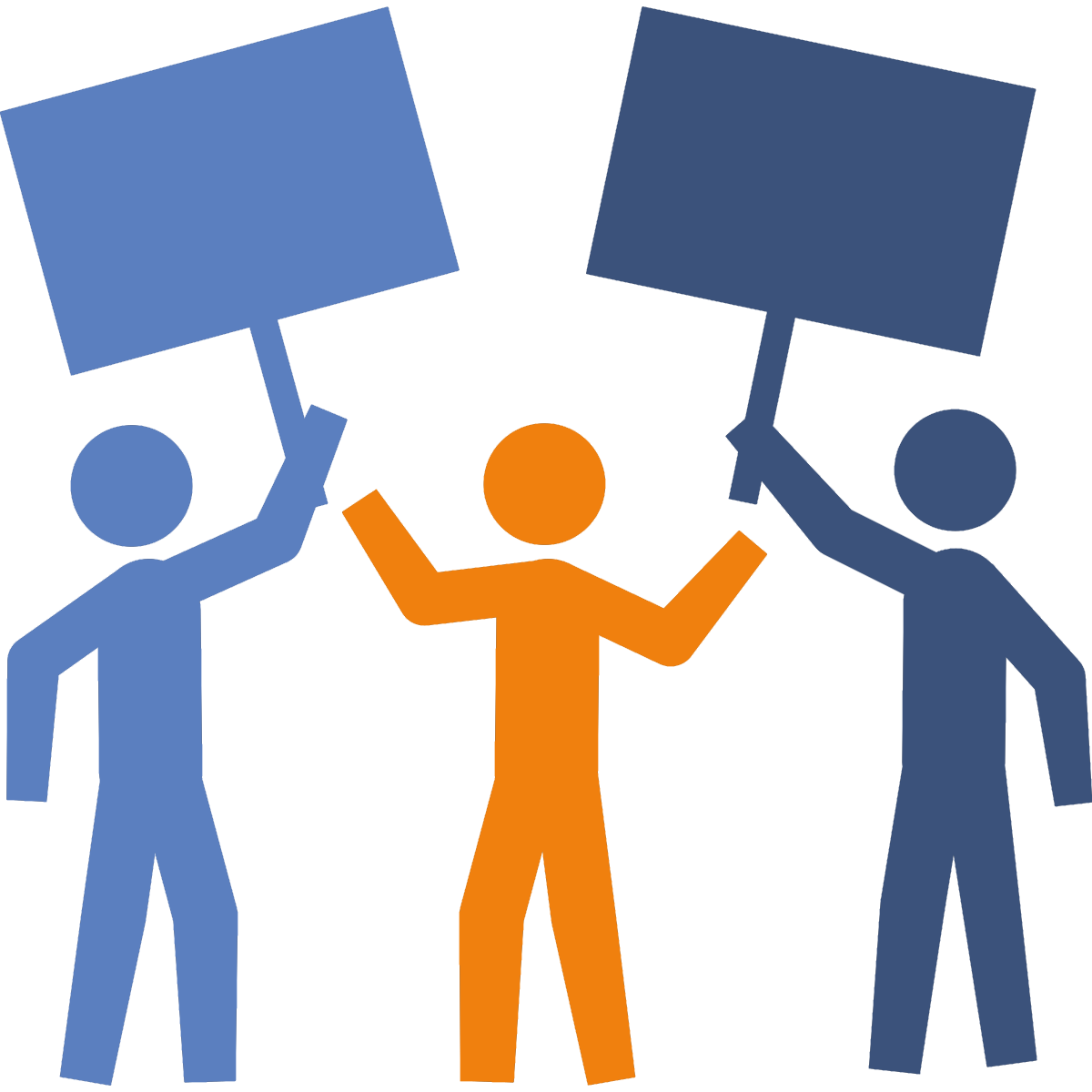 Ti vengono in mente campagne che hanno avuto una grande notorietà che hai visto di recente (sia online che offline)?

Cosa ha reso la campagna memorabile?
Quali emozioni ti ha trasmesso?
Come ha cambiato i tuoi comportamenti?
Campagne controverse
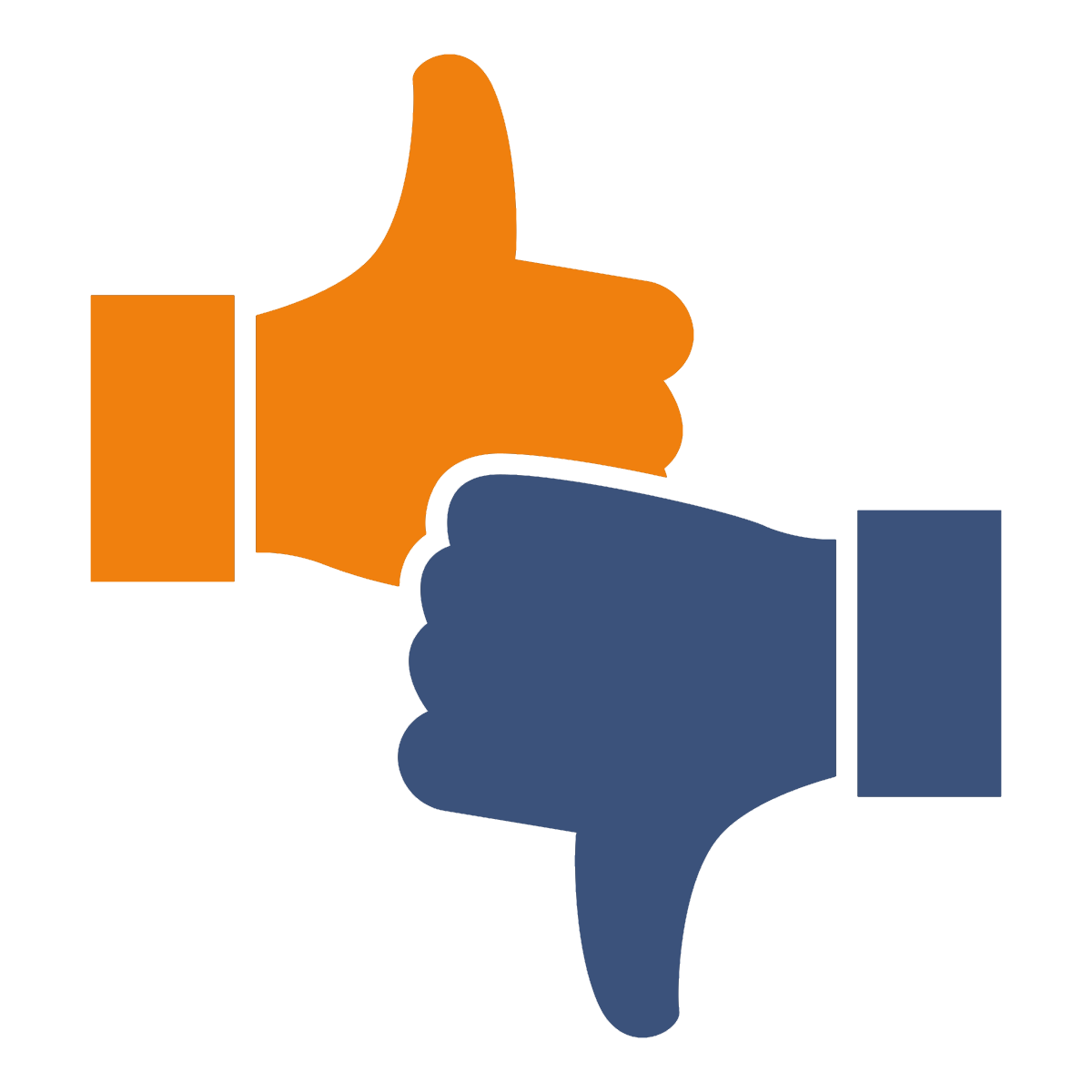 Le campagne possono anche diventare controverse, se il loro messaggio è:
Poco chiaro
Divisivo
Basato su opinioni e non fatti
Discriminatorio
‘Miope’ – non tiene conto di determinati gruppi della società o di temi e notizie attuali
Proiettato ad allertare le persone a “non fare” qualcosa, invece che a promuovere comportamenti diversi.
Cosa rende una campagna efficace?
Il suo nome:
Emozioni coinvolte nella campagna:
Caratteristiche di successo: (Quali elementi al suo interno l’hanno resa efficace?)
Gli obiettivi della campagna:
Impatto: (quali cambiamenti ha portato?)
Promozione online: (In che modo la campagna è stata diffusa online)
Il suo pubblico:
Combattere il cyberbullismo
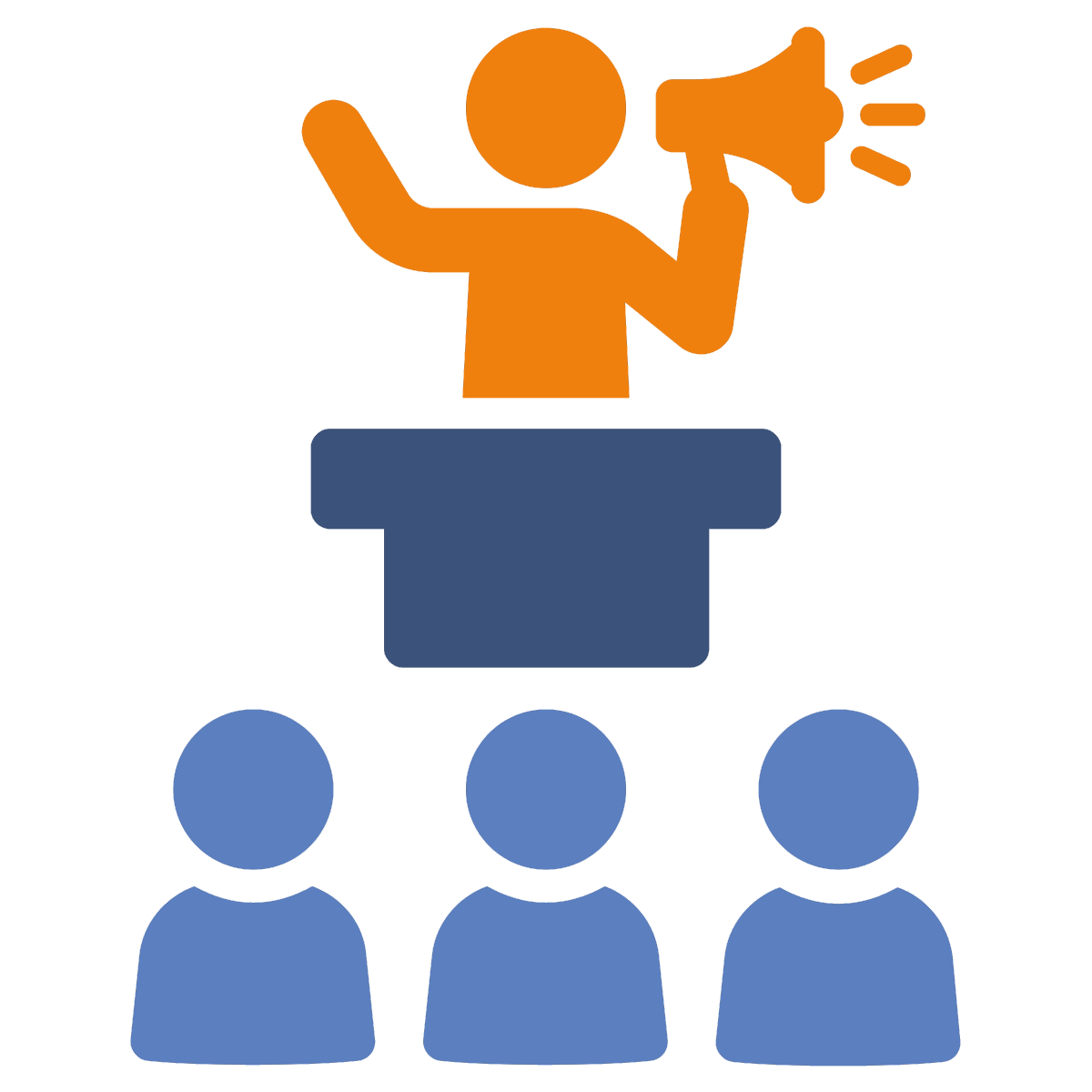 Come pensi si possa usare una campagna nella tua comunità per combattere il cyberbullismo?